The Industry Bottle in Canada
Friday, January 30, 2015

Ontario MBAA Technical Conference

The Westin Bristol Place Hotel

Toronto, On
Presentation Outline
Beer Canada Overview 

The Industry Bottle in Canada
1. Beer Canada Overview
Who We Are
Formerly the Brewers Association of Canada

The only national voice for Canadian brewers

Located in Ottawa, Ontario

72 years of service

28 members, with 40 facilities

Members account for 90% of Canadian-made beer

Vision: “Beer is a celebrated part of Canada’s culture and brewers operate in a healthy regulatory environment”
1. Beer Canada Overview
What We Do
1. Beer Canada Overview
2013 Economic Impact Study
86% of the beer sold in Canada is made in Canada

1 out of 100 Canadian jobs supported by beer

$5.8 billion in taxes generated by beer sales

Beer has 3.5X GDP impact of wine & spirits combined

Every $10 million in beer exports generates 70 FT jobs
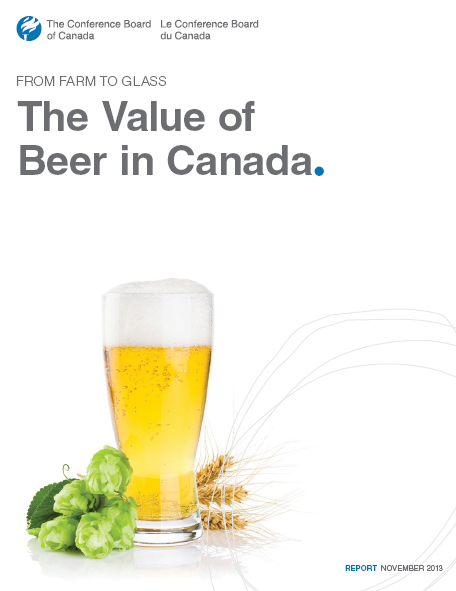 The Industry Bottle in Canada
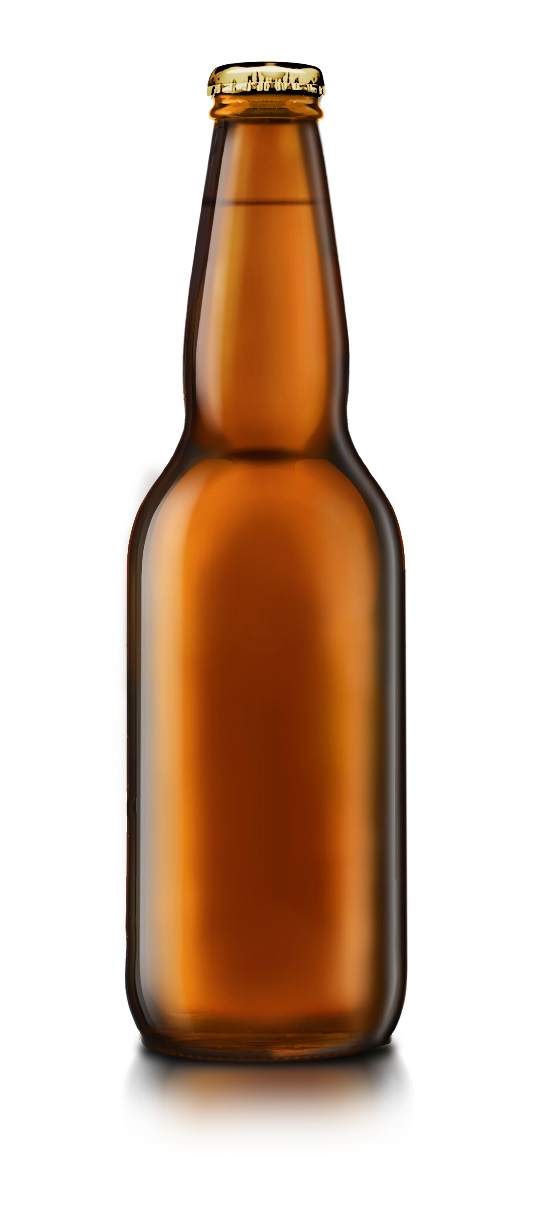 The Industry Bottle
History
1992 Labatt and Molson reach their own agreement
Other companies negotiate directly with them
By 1997 serious issues began to emerge 
Float contamination
Lack of methodology to determine required float size in each region
Ad hoc procedures for float allocation and replenishments
No objective process for resolving disputes
Increasing number of new brewers opting to introduce private mould floats 
Violations in the standard float
The Industry Bottle
History
The Standard Mould Bottle Agreement emerges in 2001.

The framework for the 2001 Agreement was based on:
 Objectivity 
Transparency 
Fairness

Signatories agree to use only the Standard bottle for malt-based beverages it manufactures for distribution or sale in Canada in non-metal containers of less than 600ml

Prior to the 2001 Agreement, there were was no formal system in place for enforcing rules and dealing with violations and complaints that come from users of the industry bottle. 
 
40 domestic brewing companies signed on to the original Agreement.
The Industry Bottle
Beer Canada’s Role
Management of the 2001 agreement transferred to Beer Canada
Provide brewers with information on the agreement
Track the regional float situation in Canada
Deal with Label-drop off complaints
10 complaints logged in 2014
Secretary to the Standard Mould Bottle Technical Committee
Responsible for bottle specifications, supplier qualifications, quality assurance
Recommends industry best practices to minimize damage
The Industry Bottle
Today
Nearing 15 years in existence

48 Canadian breweries are signatories to the agreement and use the industry bottle

Technical Committee working on projects to benefit users of the industry bottle:

Secondary supplier, Grupo Vical, approved to manufacture and sell the ISB to 48 signatories. 

Qualifying the use of the Narrow Neck Press and Blow manufacturing process to replace the outdated Blow and Blow process.
The NNPB process provides an opportunity to explore light weighting.
The Industry Bottle
Signatories by Region
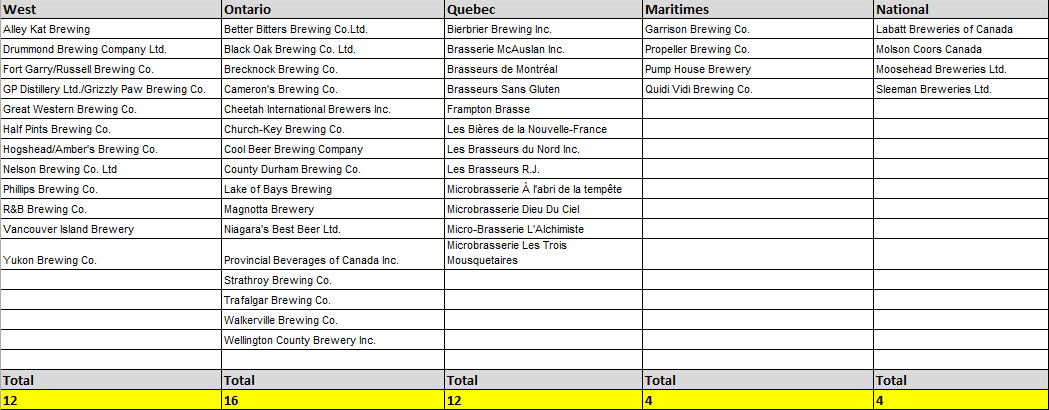 The Industry Bottle
Benefits
Sidestep Provincial environmental levy’s for non-refillables
British Columbia: $0.10 for non refillable glass < 1 litre
Ontario: $0.0893 per can and for other non-reusable containers
Québec: indemnity’s must be paid after a registrant goes over 37.5% of non-refillable containers.

Industry bottles are reused on average 15-20 times

Supply security

Secondary supplier approved to manufacture and sell the industry bottle

Savings over custom bottles

Standard packaging improves pallet loading, warehousing efficiency, transportation costs

Great environmental story to tell
[Speaker Notes: Sidestep Provincial environmental levy’s for non-refillables
British Columbia: $0.10 for non refillable glass < 1 litre
Ontario: $0.0893 per can and for other non-reusable containers
Québec: indemnity’s must be paid after a registrant goes over 37.5% of non-refillable containers.]
The Industry Bottle
The Future
The Industry Bottle
The Future
[Speaker Notes: Year 2000: Bottles = 70% Cans = 19% Draught = 11%
Year 2013: Bottles = 43% Cans = 47% Draught = 9%]
The Industry Bottle
Evolving the Agreement
Challenges:

500ml bottles becoming increasingly popular

Consumers switching to cans

Increase in imports

Increased competition, increased packaging diversity
2006 = 248 licensed breweries, 2013 = 430 licensed breweries

How do we balance changes in the market with the benefits of the Industry Bottle?
Questions